Forum Régional de Normalisation de l'UIT pour l'Afrique 
Réunions SG5RG-AFRLivingstone, Zambie 14-18 Mars 2016
Secrétariat National de Normalisation (NSS)
Résolution de l’AMNT 44 (BSG)
Reconnaissant
E)	Qu'il est d’ importance capitale pour les pays en développement  d’accroître leur participation à l’établissement des normes de  télécommunications;
F)	Que, sur la base des conclusions de l'étude de l'UIT sur les capacités de normalisation  des pays en développement, il est nécéssaire d'améliorer la coordination des activités de normalisation des TIC dans de nombreux pays en développement afin d'améliorer leur contribution aux travaux des commissions d’études de l’UIT-T et que la création de Secrétariats  nationaux de la normalisation pourrait améliorer  aussi bien les activités de la normalisation  au niveau national et la contribution aux travaux des SGs de l’UIT-T;
G)	Que  l’élaboration de lignes directrices  renforcerait  la participation des pays en développement  aux travaux des SGs de l’UIT-T;
      Programme 2 : Aider les pays en développement en ce qui concerne l'application des normes 
- Aider les pays en développement en établissant un Secrétariat de normalisation  pour coordonner les activités de normalisation et  la participation  aux commissions d’études de l'UIT-T.
2
Les problèmes potentiels sans NSS
La non coordination et le caractère conflictuel des rôles peuvent diminuer votre efficacité lors de rencontres internationales 
Un effectif pléthorique ou des cadres au profil inadéquat , pourraient assister aux mêmes réunions de l'UIT-T, entraînant un  gaspillage de ressources humaines et financières 
Il est difficile de  rassembler toutes les compétences publiques et privées  de manière constructive
3
Les problèmes potentiels sans NSS
Les informations  de l'UIT-T ne parviendront pas aux personnes appropriées  au sein de votre pays 
Les demandes  de l'UIT-T pour les perspectives nationales peuvent  rester sans réponse, ou pourraient être  répondues sans un consentement national plein et entier ou sans reconnaissance des enjeux. 
Les initiatives d'autres pays risquent de ne pas être découvertes à temps pour prendre les mesures
 Les dates- clés peuvent être manquées
4
Avantages d'un NSS
Des rôles clairement définis , responsabilité et autorité dans le pays sur les questions de l'UIT-T. 
Améliorer les contributions et éviter les conflits dans les commissions  d'études de l'UIT-T.
Jouer un rôle dans l'approbation des recommandations de  l'UIT-T.
Améliorer les échanges d'informations avec l'UIT-T.
Augmenter l’utilisation efficace des ressources limitées.
Abaisser les coûts d’ achats coordonnés des publications de l'UIT-T.
5
Défis pour L’Etablissement d’un NSS
Un pays en développement peut  ne pas avoir attribué la responsabilité de l'UIT-T à un organisme gouvernemental particulier.

Chaque pays en développement pourrait avoir un objectif différent concernant sa participation à l'UIT-T.

Conclusion : Une taille unique ne convient pas à tous. Des options differentes  seront nécessaires pour faire face à situations spécifiques  des différents pays
6
Fonctions Nationales d’un NSS
Gestion centralisée de l‘organisation et des processus nationaux 
Diffuser l'information issue de l’UIT-T à tous les acteurs nationaux pertinents 
Développer les stratégies et politiques nationales de normalisation des TIC 
Coordonner le renforcement des capacités en matière de normalisation internationale
7
Fonctions Internationales du NSS
Processus préparatoires de réunions internationales, y compris les positions et contributions nationales 
Établir les politiques de gestion de délégations
Formuler et conduire les délégations 
Représenter l’État membre 
Rédiger des Rapports sur les résultats des réunions 
Elaborer des réponses aux demandes d’information et de décisions des Etats membres de l'UIT-T.
Autoriser les demandes d'adhésion à l'UIT-T par le secteur privé
8
Les fonctions administratives du NSS
Suivre les lettres circulaires de l'UIT-T 
Suivre de près les dates d'échéance et assurer  les présentations à l'UIT-T avec ponctualité
Maintenir la liste de mailing du NSS  
Héberger et maintenir un site web à jour 
Aider à l'organisation de réunions du comité national 
Maintenir la documentation
Assurer le paiement des cotisations et factures de l’UIT à temps.
9
Fondement légal du NSS
L’autorité du NSS est établie en vertu d’une législation appropriée
La responsabilité sera attribuée à l‘agence gouvernementale  (officielle) responsable de l'UIT, ou un autre organisme gouvernemental désigné par l'État membre.
Ce sera le " l'Agence Responsable”(RA)
“RA " administre" tout le processus national, au pays et à l'étranger
10
Agence Responsable Meilleures pratiques
L’Agence Responsable est nécessaire pour
Les politiques ou les questions stratégiques
La résolution des désaccords internes
La Création de postes du personnel de secrétariats
La Création de Comités consultatifs nationaux de l'UIT ou ITU-T 
La Représentation d’Etat membre aux  événements de l’UIT
11
Mise en route
Le Secrétariat National de normalisation peut être établi avec une structure simple et facile
Faible coût en ressources financières et humaines 
 La croissance future peut être facilement incorporée
12
Concept de meilleures pratiques
Organisme responsable
Comité consultatif national
13
Agence Responsable Meilleures Pratiques
Seule l‘Agence Responsable (RA) a un pouvoir décisionnel
D'autres groupes subordonnés sont consultatifs auprès de RA
Les travaux se deroulent  dans les groupes subordonnés et sont approuvés par RA
RA aborde les politiques et les questions stratégiques, résout les différends en matière de procédure, NSS interne représente le MS à des événements au niveau de l'UIT
14
Meilleures pratiques - L'organisme responsable
Seule l'agence responsable (RA) a un pouvoir décisionnel
D'autres groupes subordonnés sont consultatifs à RA
Le travail s'effectue dans les groupes subordonnés et est approuvé par l'AE
RA aborde les politiques et les questions stratégiques, résout les différends en matière de procédure, NSS interne représente le MS à des événements au niveau de l'UIT
15
Exemple de meilleures pratiques  :Première étape du Cadre pour l'UIT-T
Organisme responsable
Comité consultatif national de l'UIT-T (Comité consultatif de négociation des traités)
Rapide
Simple 
Flexible 
Faible Coût
Les groupes ad hoc selon le besoin
16
Exemple de meilleures pratiques  :Première étape du Cadre pour l'UIT-T
Organisme responsable
Comité consultatif national de l'UIT-T (Comité consultatif de négociation des traités)
Sous-comités permanents
Participation assidue à une commission d’études de l’UIT-T 
 stabilité améliorée
 Continuité améliorée
17
Feuille de route de mise en oeuvre.
Déterminer s'il existe une legislation permissive
Déterminer s'il y a suffisamment de ressources humaines pour la structure souhaitée
Déterminer s'il y a suffisamment de ressources financières pour la structure souhaitée 
Nommer le Directeur du RA, le personnel de soutien et le personnel du secrétariat 
Entreprendre une évaluation des besoins des normes nationales sur les TIC
Établir des comités nécessaires et nommer le leadership 
Commencer les opérations
18
Une assistance technique pour établir le NSS
Pour demandes l’assistance technique du BST : 
L’État membre envoie un e-mail au TSB sollicitant une assistance technique pour mettre en place le NSS
Une évaluation de la situation actuelle dans le pays pour l’élaboration des normes des TIC sera entreprise 
À la suite de l'évaluation,le TSB facilitera la consultance pour aider l'État membre à établir le NSS
BST facilitera l'exercice de consultance et passera en revue les prestations de la consultance,
Un examen après la mise en oeuvre sera mené par le TSB à la fin de la consultance  pour identifier les domaines d'amélioration et/ou de développement
Une assistance a été fournie à la Zambie et en Indonésie
19
Pour une assistance technique pour établir le NSS
Veuillez contacter Le TSB : 
M. Vijay Mauree 
E-mail : vijay.mauree@itu.int
20
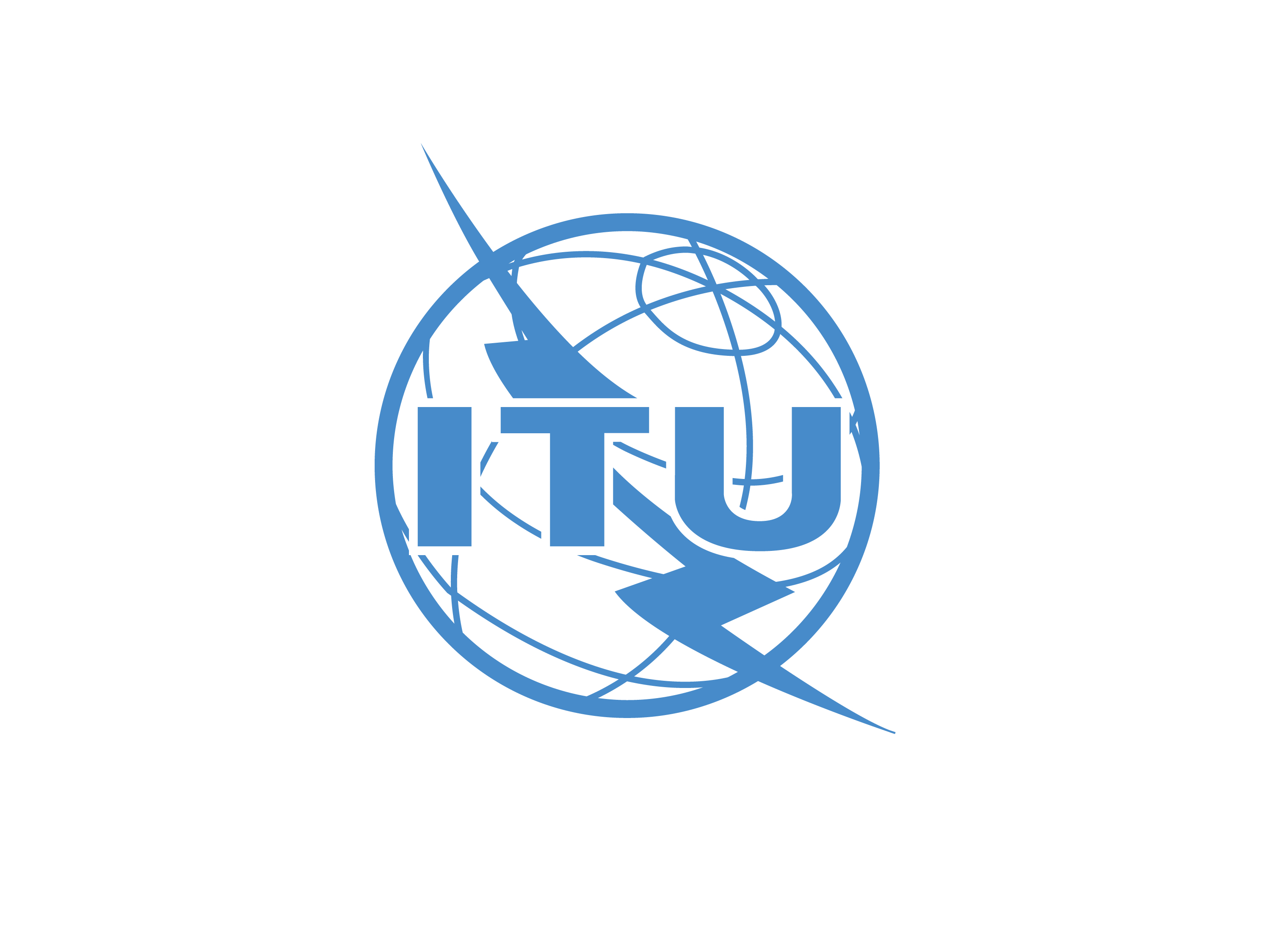 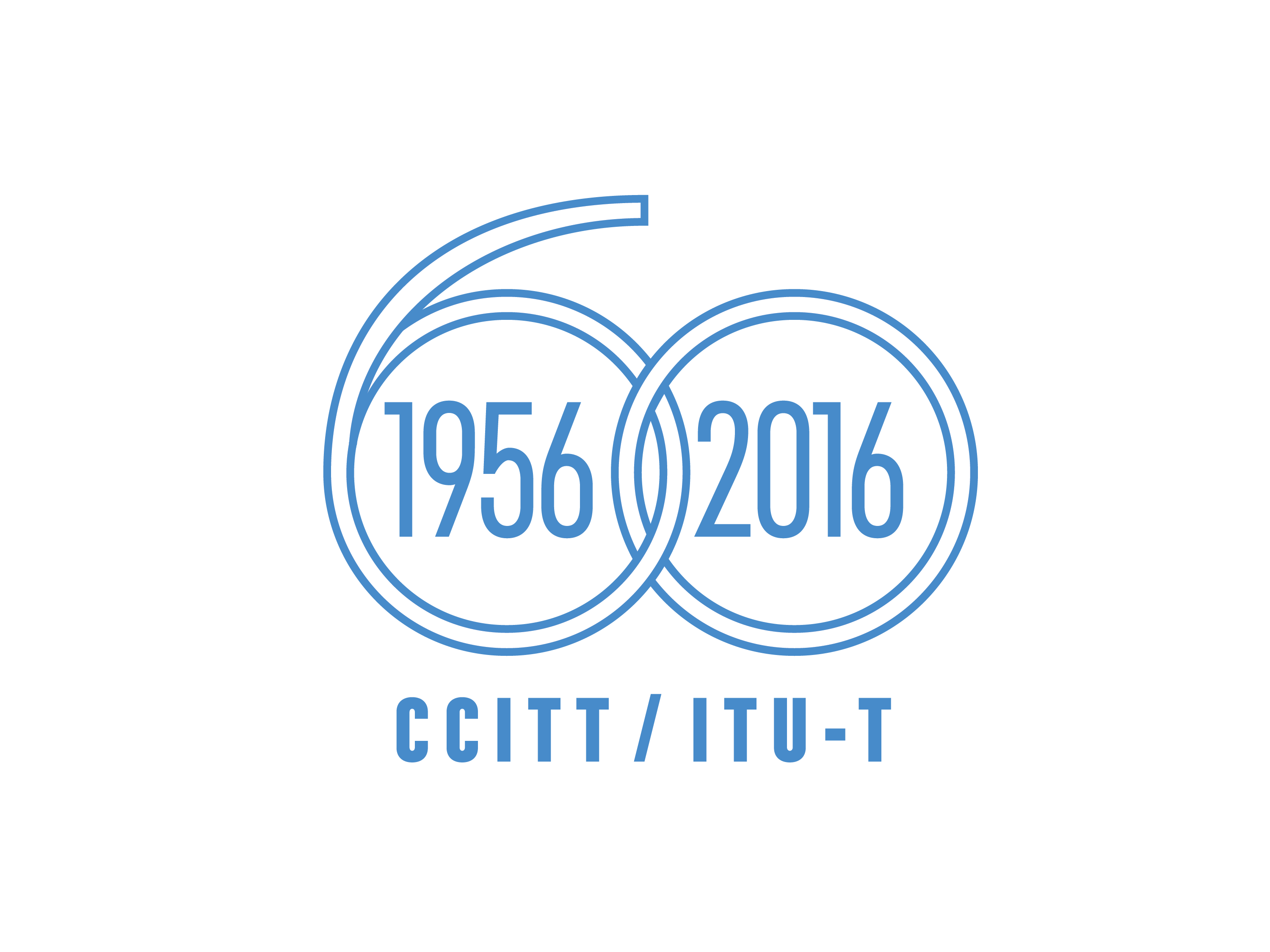